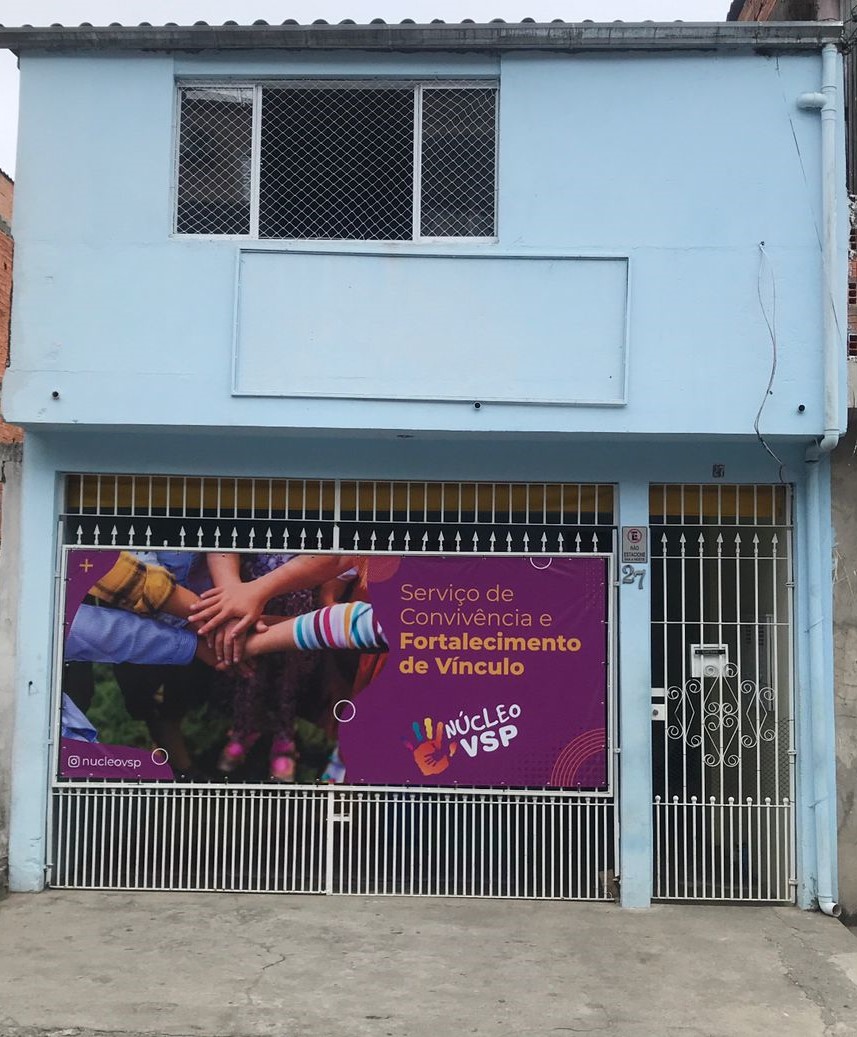 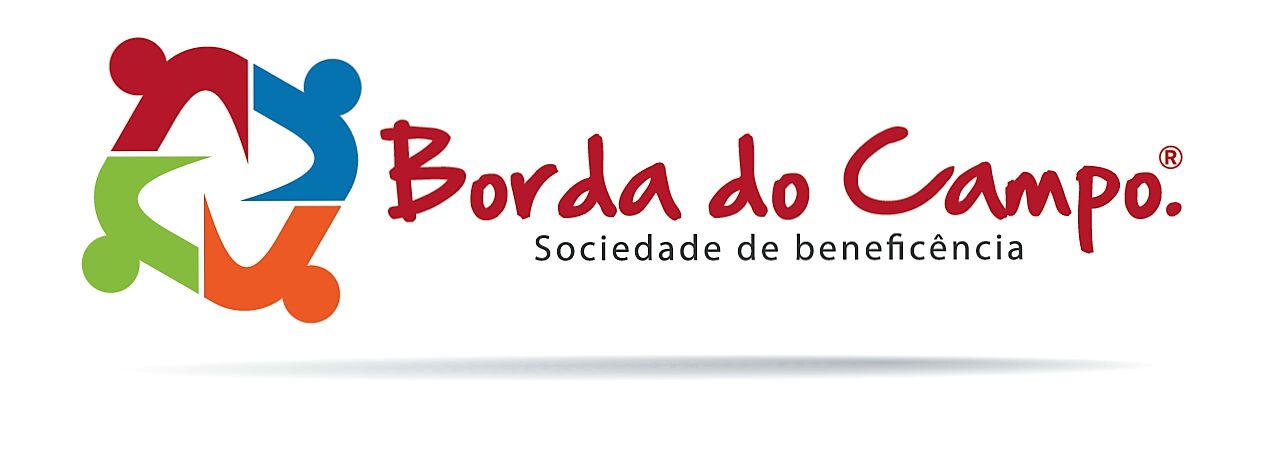 Sociedade de Beneficência Borda do Campo
Apresentação da OSC
Quem fundou?Membros da Igreja Batista da Borda do Campo que faziam parte do ministério da Ação Social identificaram que existia uma carência de trabalho com as crianças do bairro
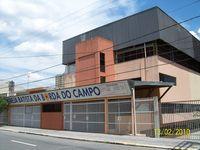 Como foram os primeiros passos?O trabalho começou atendendo 20 crianças com idade de 4 a 6 anos utilizando o programa PEPE como base
Por que a Organização foi criada?Para atender a demanda de crianças na região da Vila São Pedro, através de um programa da Convenção Batista Brasileira, chamado PEPE
Missão da OSC
Apoiar crianças adolescentes e familiares na ampliação de sua proteção social, promovendo o acesso a direitos e contribuindo para a melhoria da sua qualidade de vida.
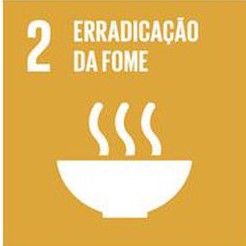 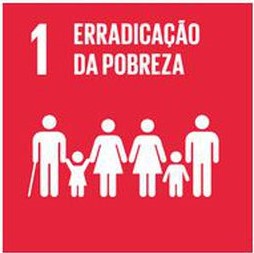 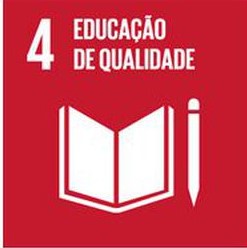 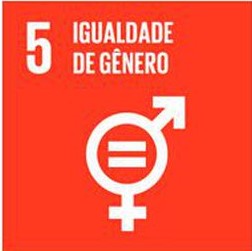 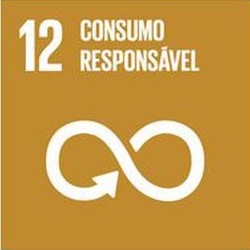 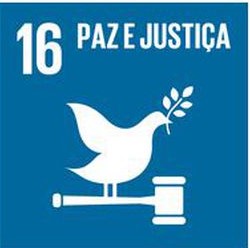 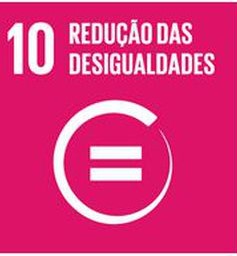 CARACTERÍSTICAS DO TERRITÓRIO
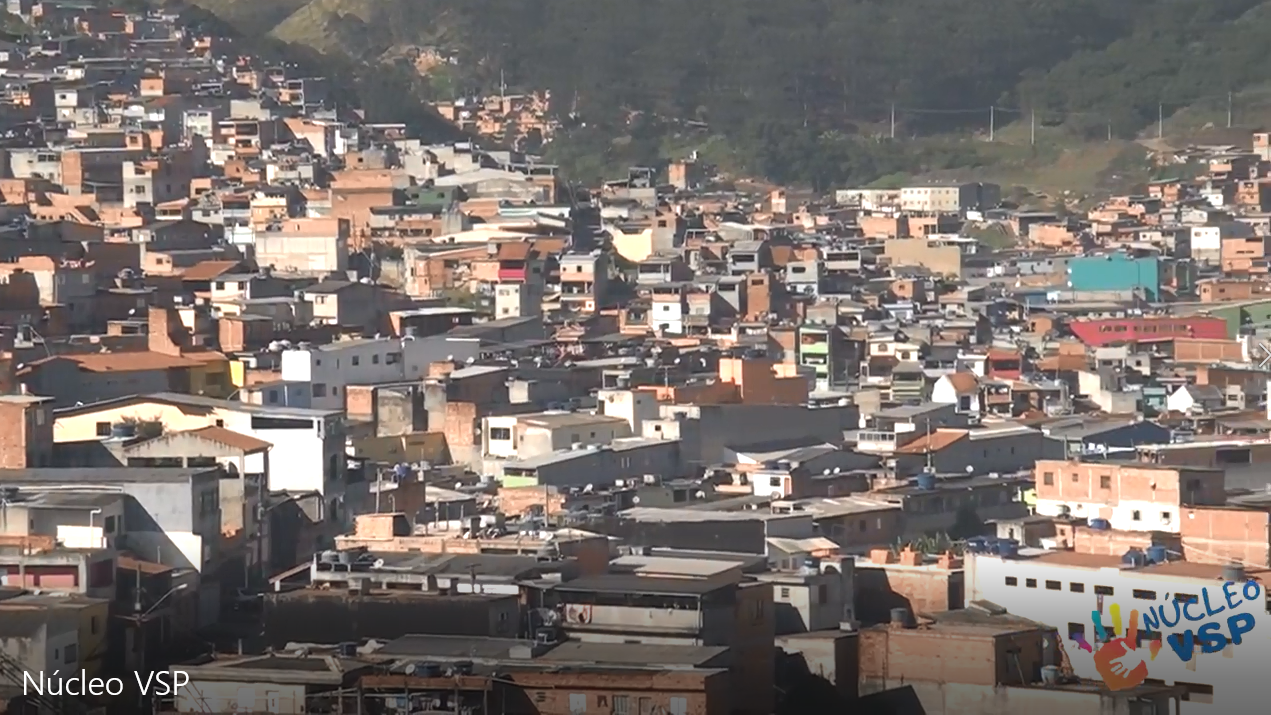 Histórico da comunidadeA Vila São Pedro foi fundada em 29 de junho de 1987, por 20 famílias, em frente ao antigo Clube da Volks. A vila ganhou este nome em homenagem à São Pedro, santo do dia. 
Estimativa de moradoresCom mais de 70 mil habitantes
Equipamentos MunicipaisCultura 1. Desenvolvimento social 1. Educação 15. Esporte e lazer 7. Saúde 6  
Comércio localEm torno de 400 comérciosPrincipais mudançasInauguração do corredor Vila São Pedro – 4,5 Km de faixa exclusiva para ônibus – com 39 paradas, mais de  62 mil beneficiados.Fatos relevantesDORMIR EM PAZ – A implantação da Operação Noite Tranquila
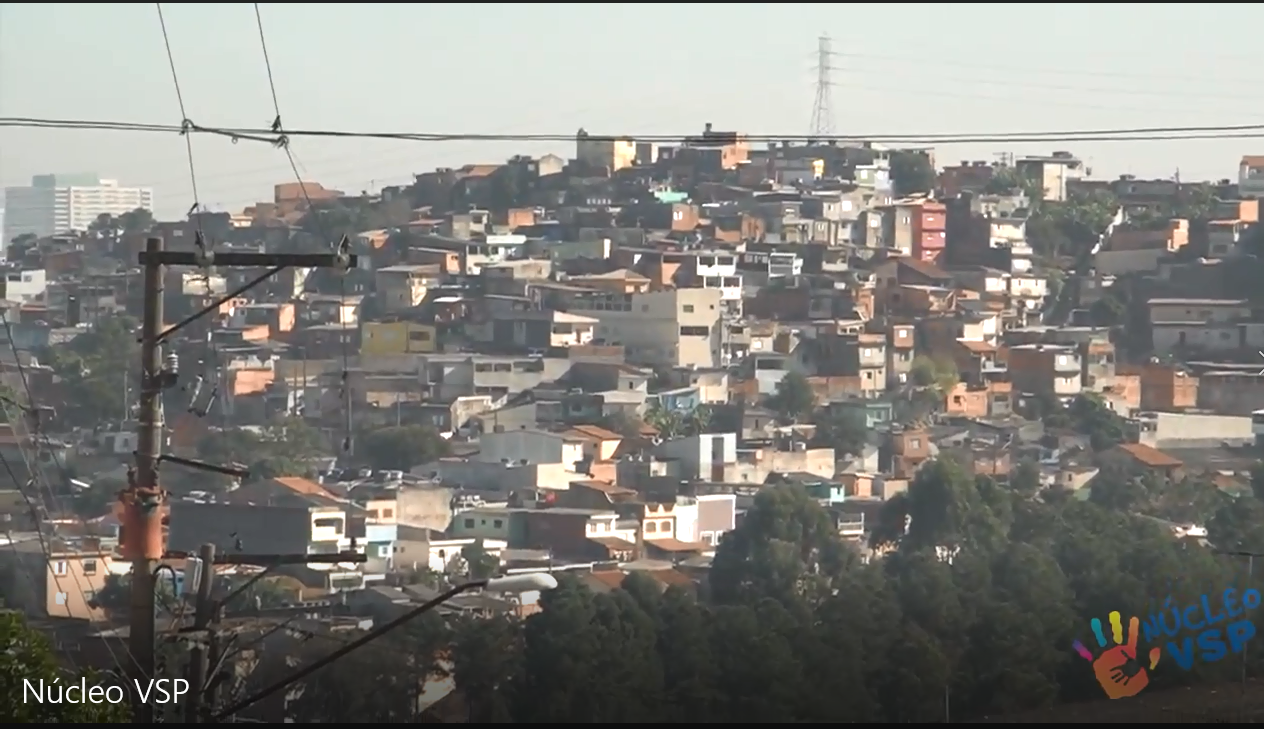 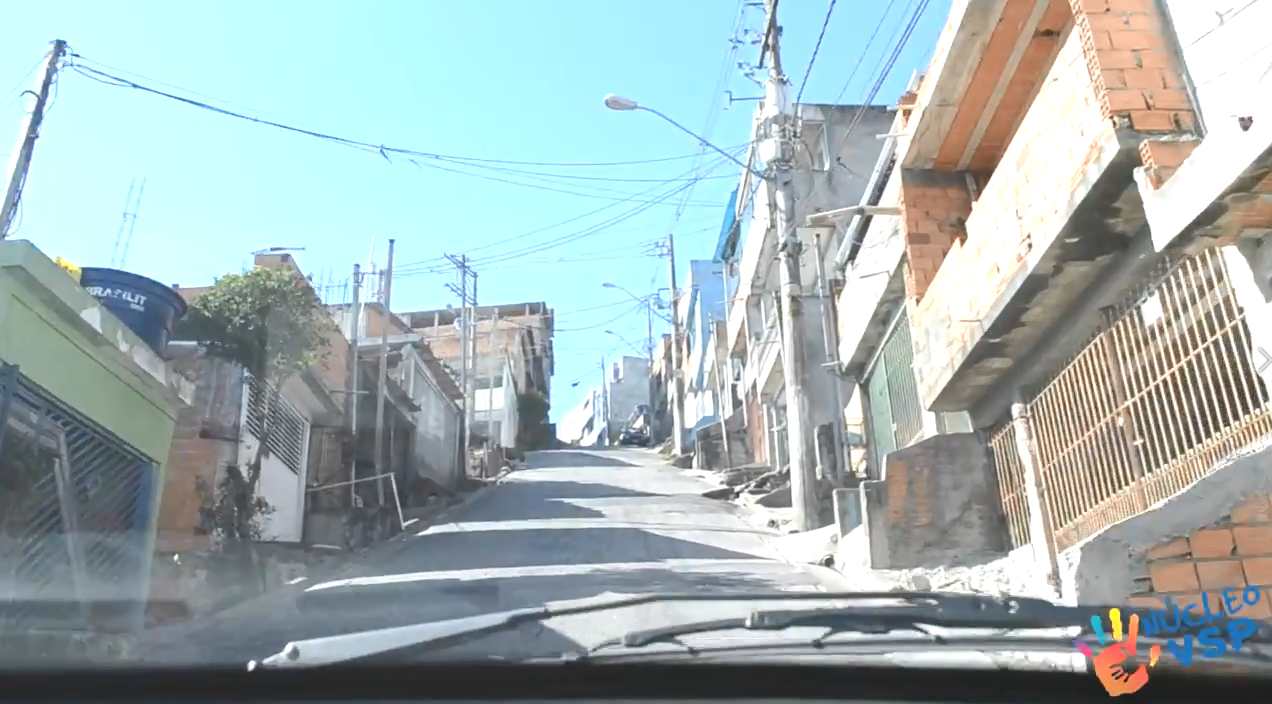 Fonte: IBGE, sites, pesquisas com moradores
CARACTERÍSTICAS DO TERRITÓRIO
Perfil sócio-cultural-econômico
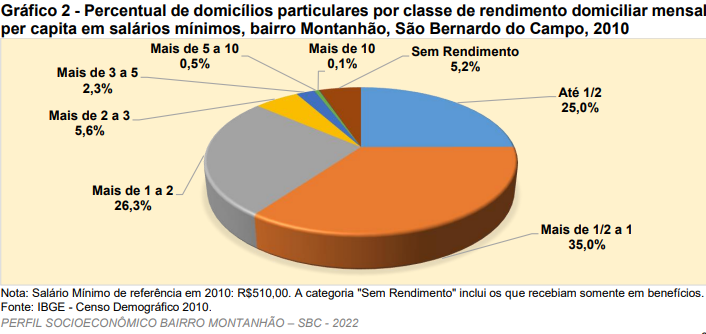 Fonte: IBGE, sites, pesquisas com moradores
Público Atendido ao ano
900Famílias
1200Crianças de 04 à 12 anos
280Demanda espontânea
Os depoimentos são apenas para fins ilustrativos
Projetos, Ações e Atividades da Organização
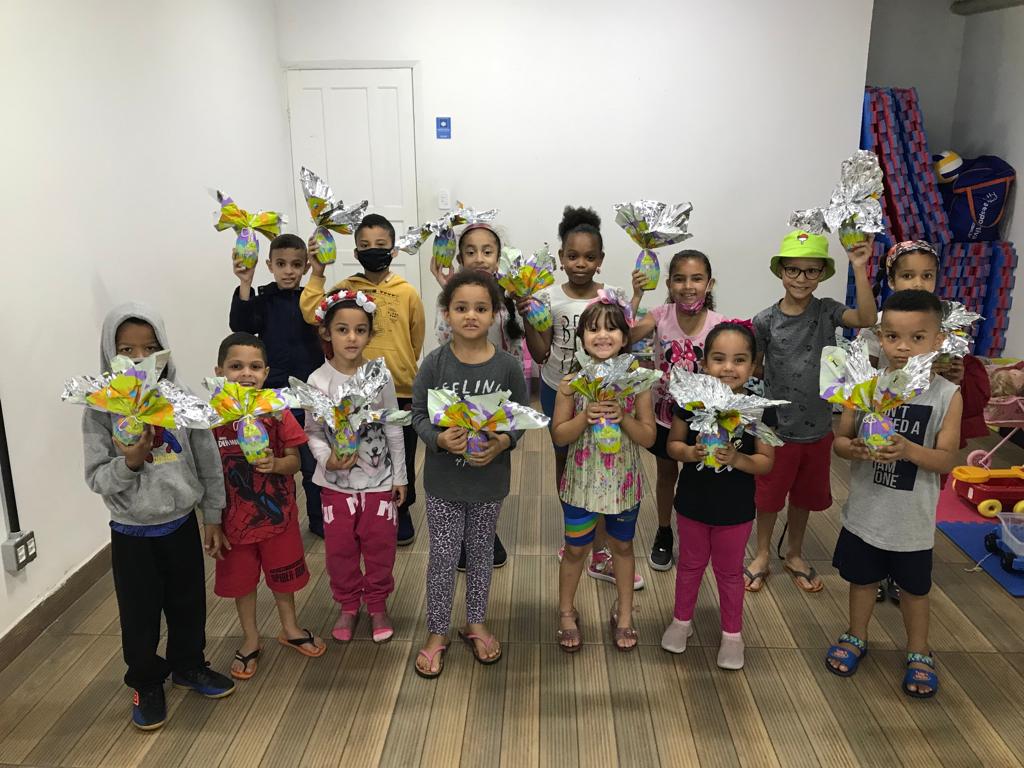 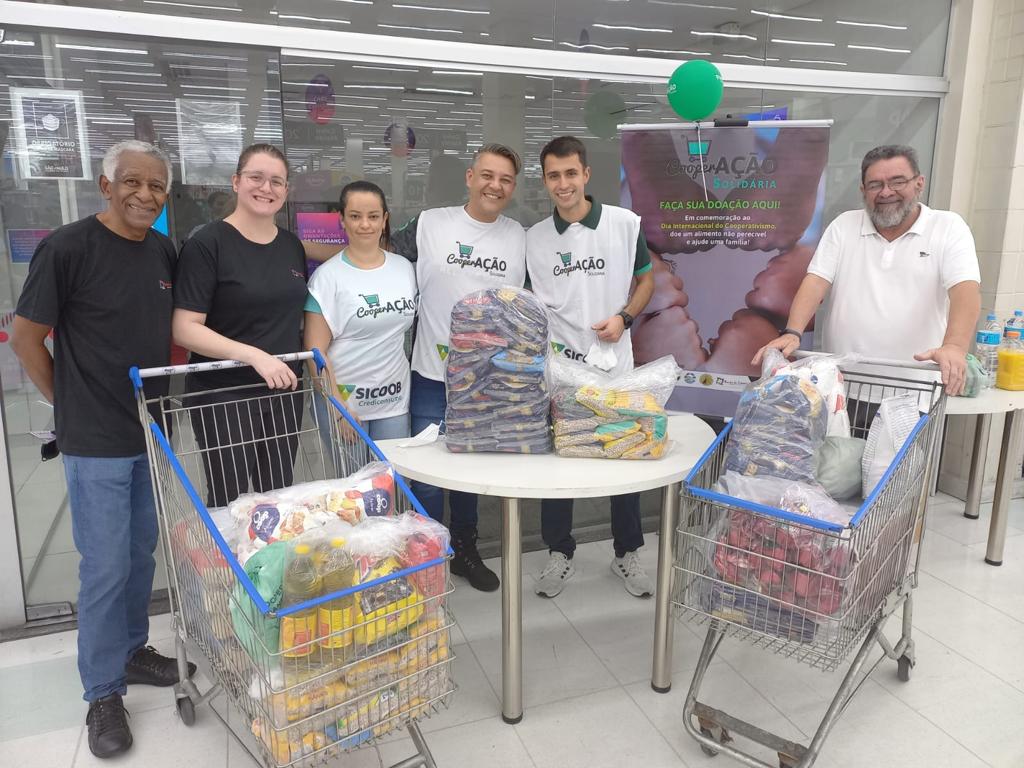 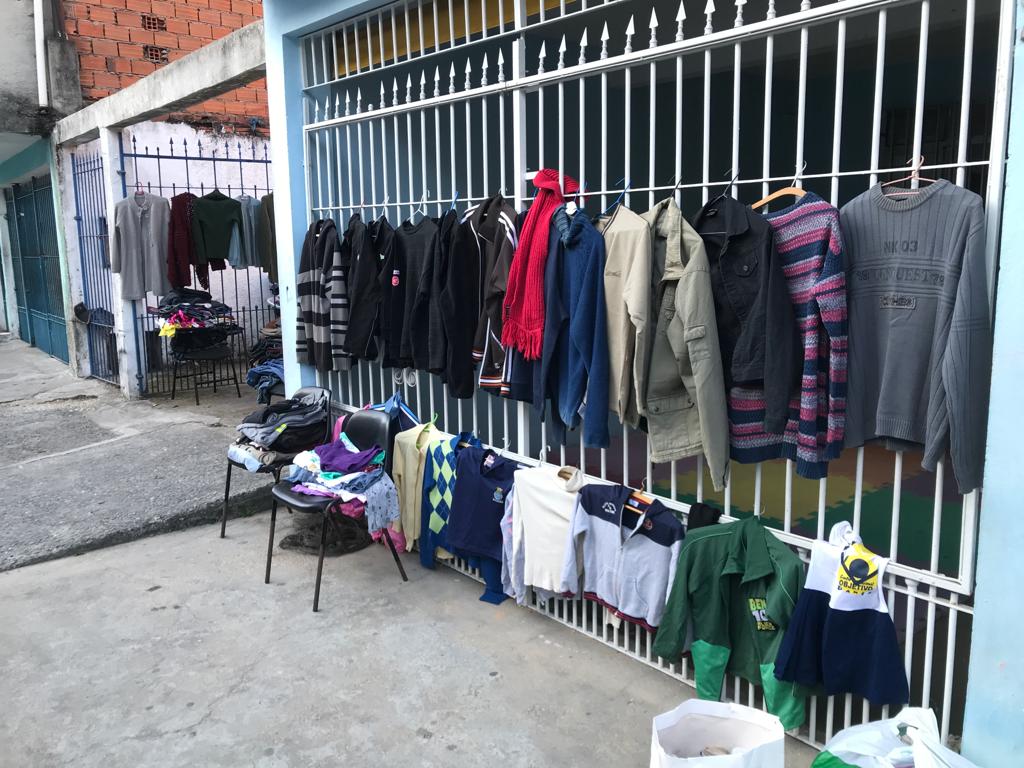 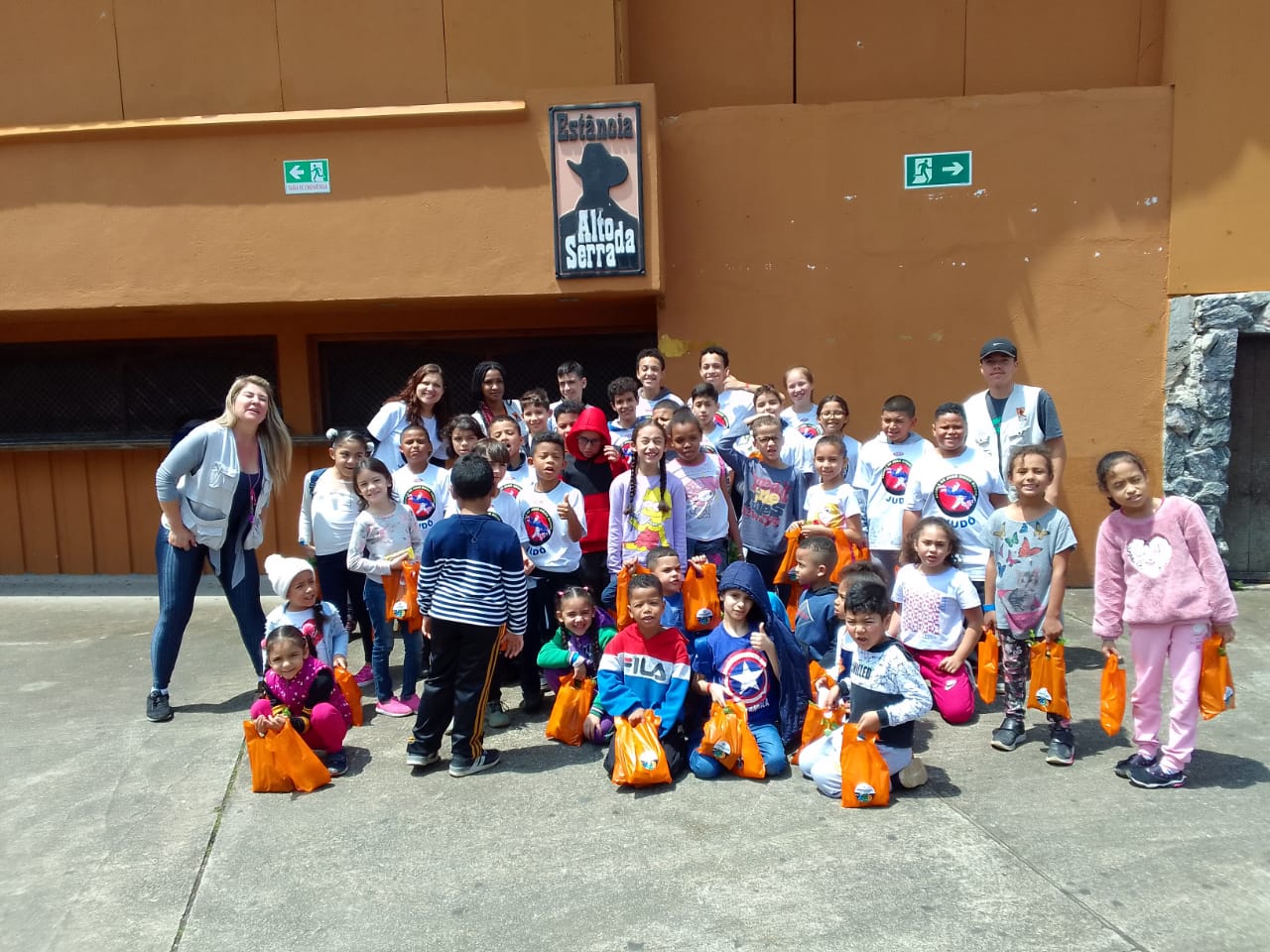 Resultados Alcançados anual
Pessoas atendidas (direta e indiretamente) – 2160
Termos firmados – 1
Doações não perecível – 1128 quilos
Doações perecível – 564
Doações produto de limpeza  - 180  litros
Parcerias público/privadas – 1 Fundo Social de Solidariedade SBC
Empresas parceiras 4,  Pessoas físicas em torno de 100 e a Igreja Batista da Borda do Campo
Exposição de resultados qualitativos (impacto social)
Adequação do trabalho dentro da NOB-RH/SUAS
Registro CMAS e CMDCA
Grandes Marcos na História da OSC
Setembro de 2022
Abril de 2020
Certificação no registro do  CMAS
2014
Julho de 2019
Realizamos ações com as famílias durante a pandemia com entrega de cestas básicas
Atendimento de 80 crianças de 4 a 7 anos
Fundação da OSC
e oficialização do CNPJ
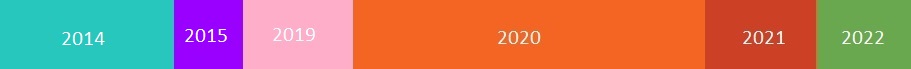 Junho de 2015
Fevereiro de 2020
Realizamos nossa primeira campanha de apadrinhamento para pessoas físicas
Realizamos nosso cadastro no Fundo Social de SBC
Junho de 2022
Parceria com Fundo Social com Kit Digital
Dezembro de 2020
Certificação no  registro do CMDCA
Maio de 2021
Aatendimento presencial
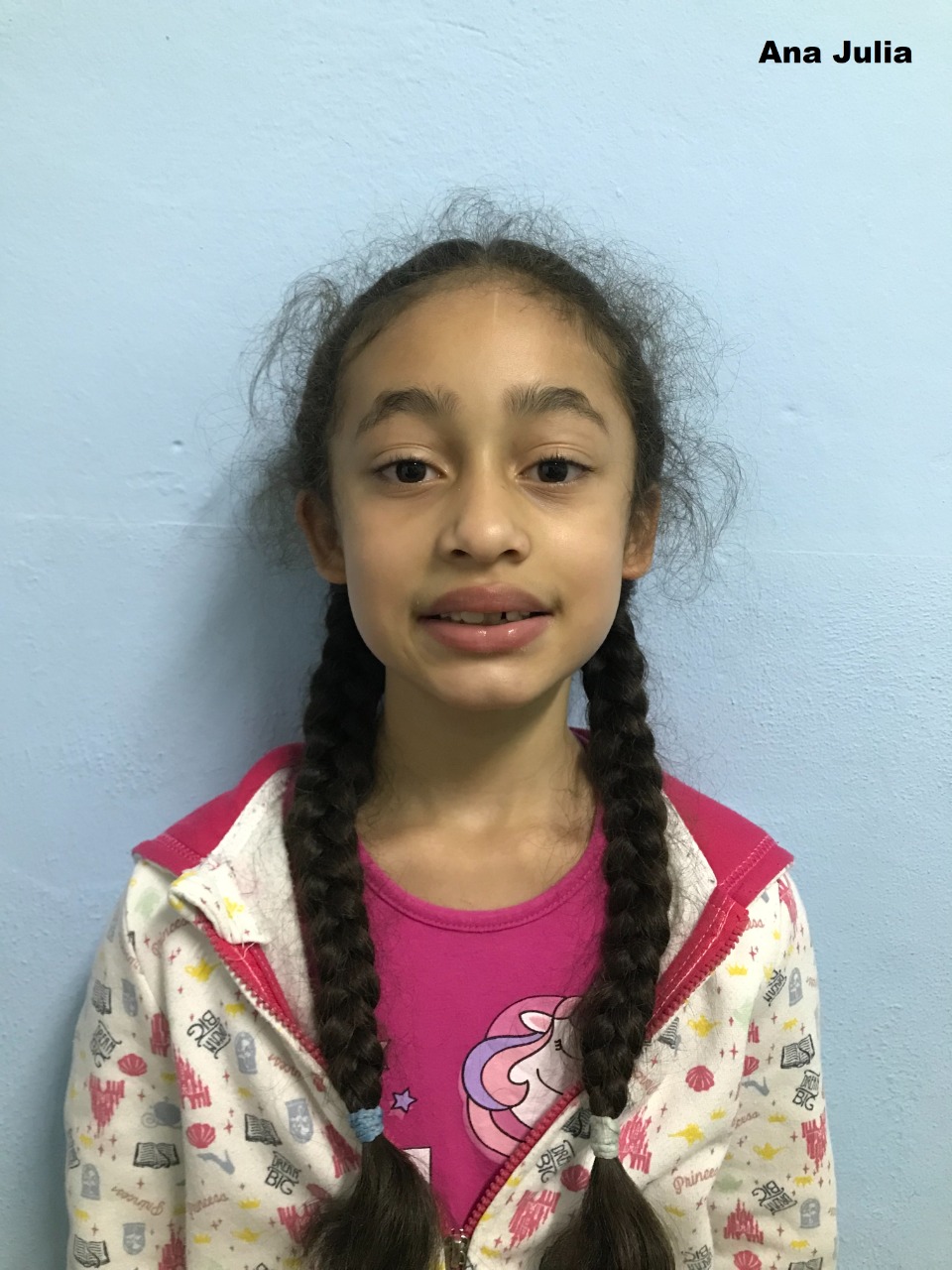 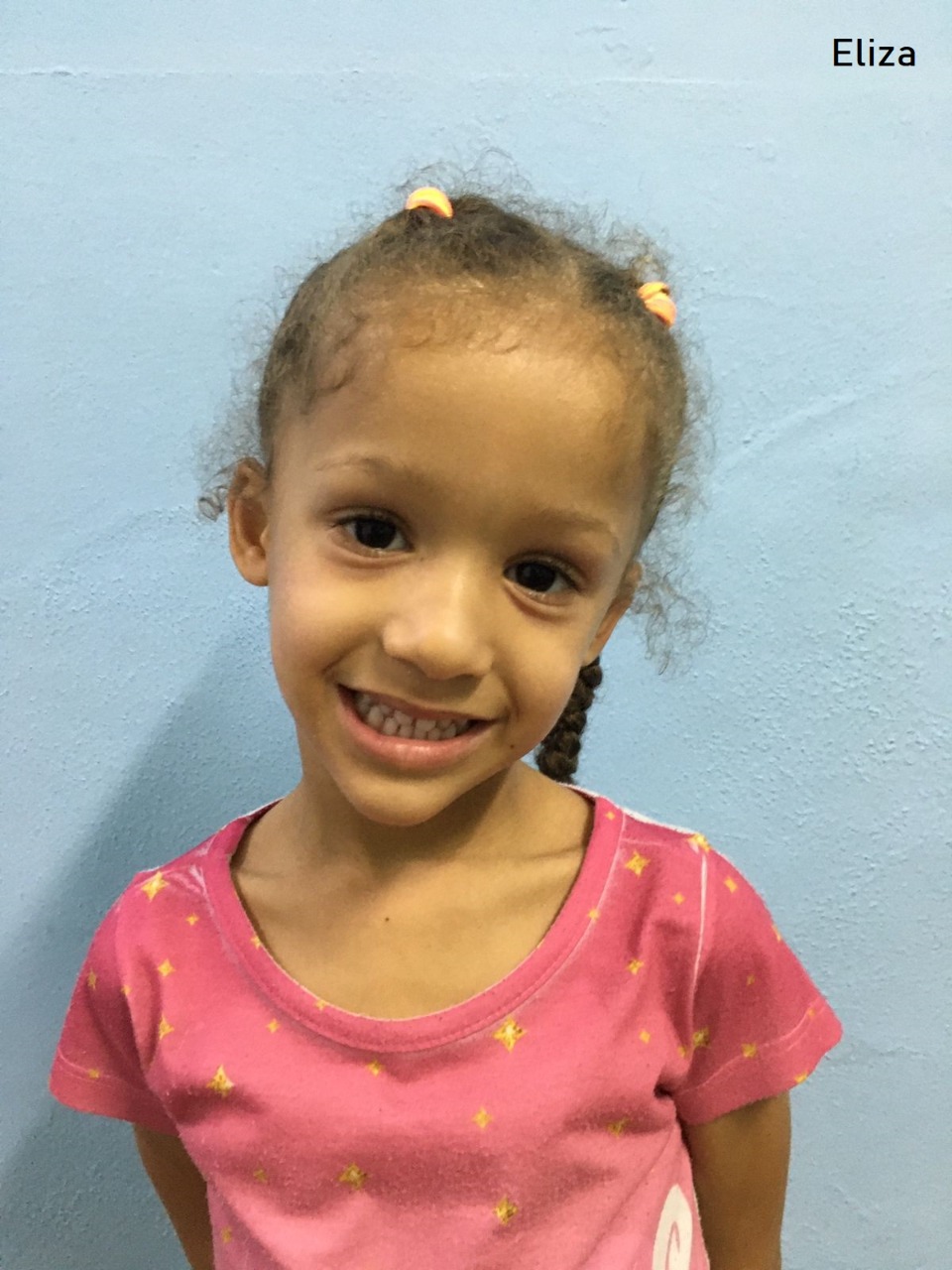 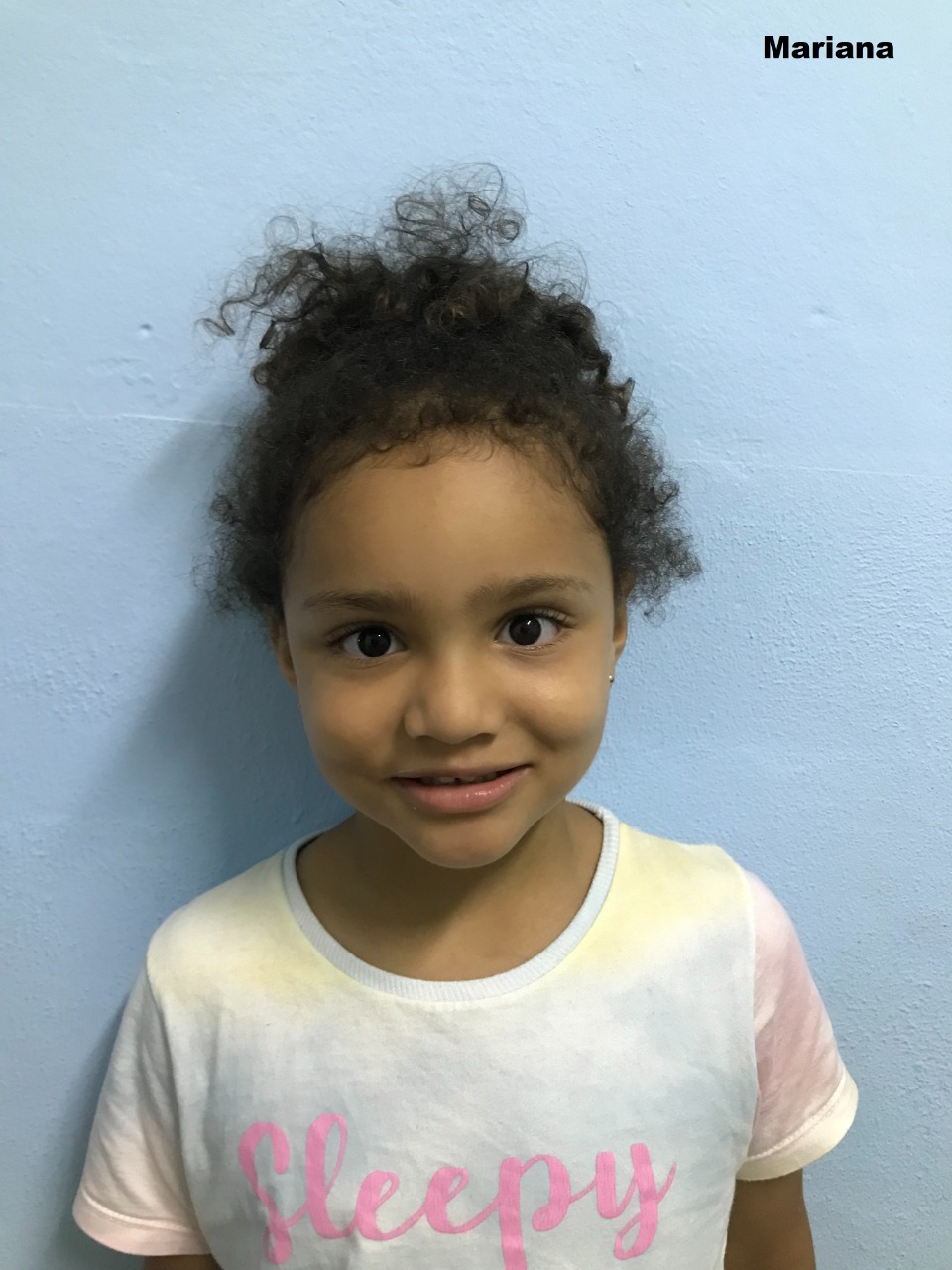 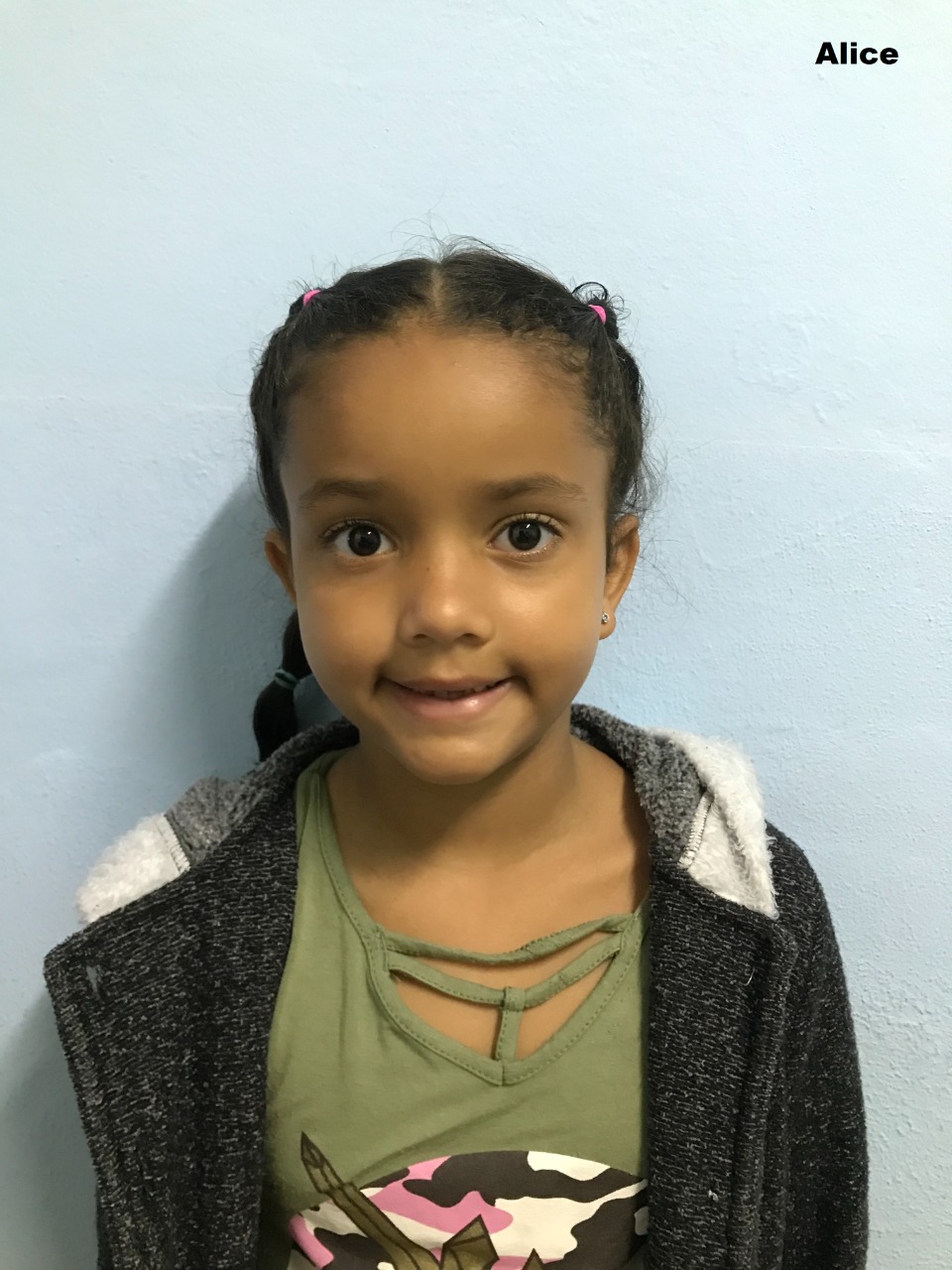 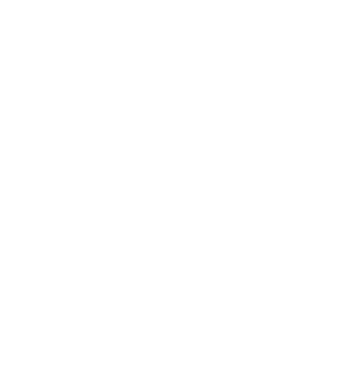 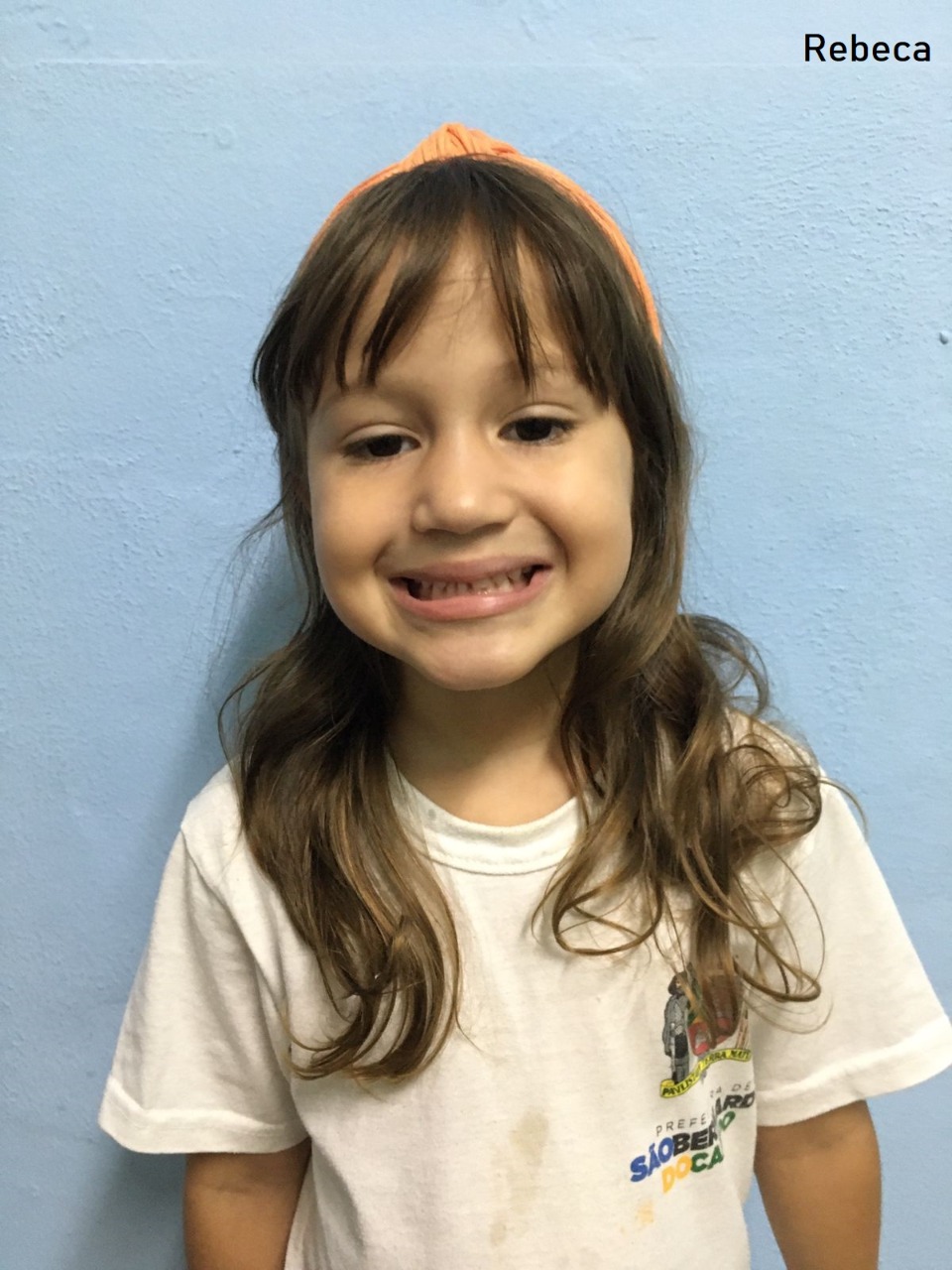 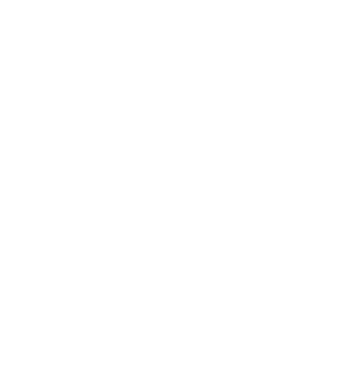 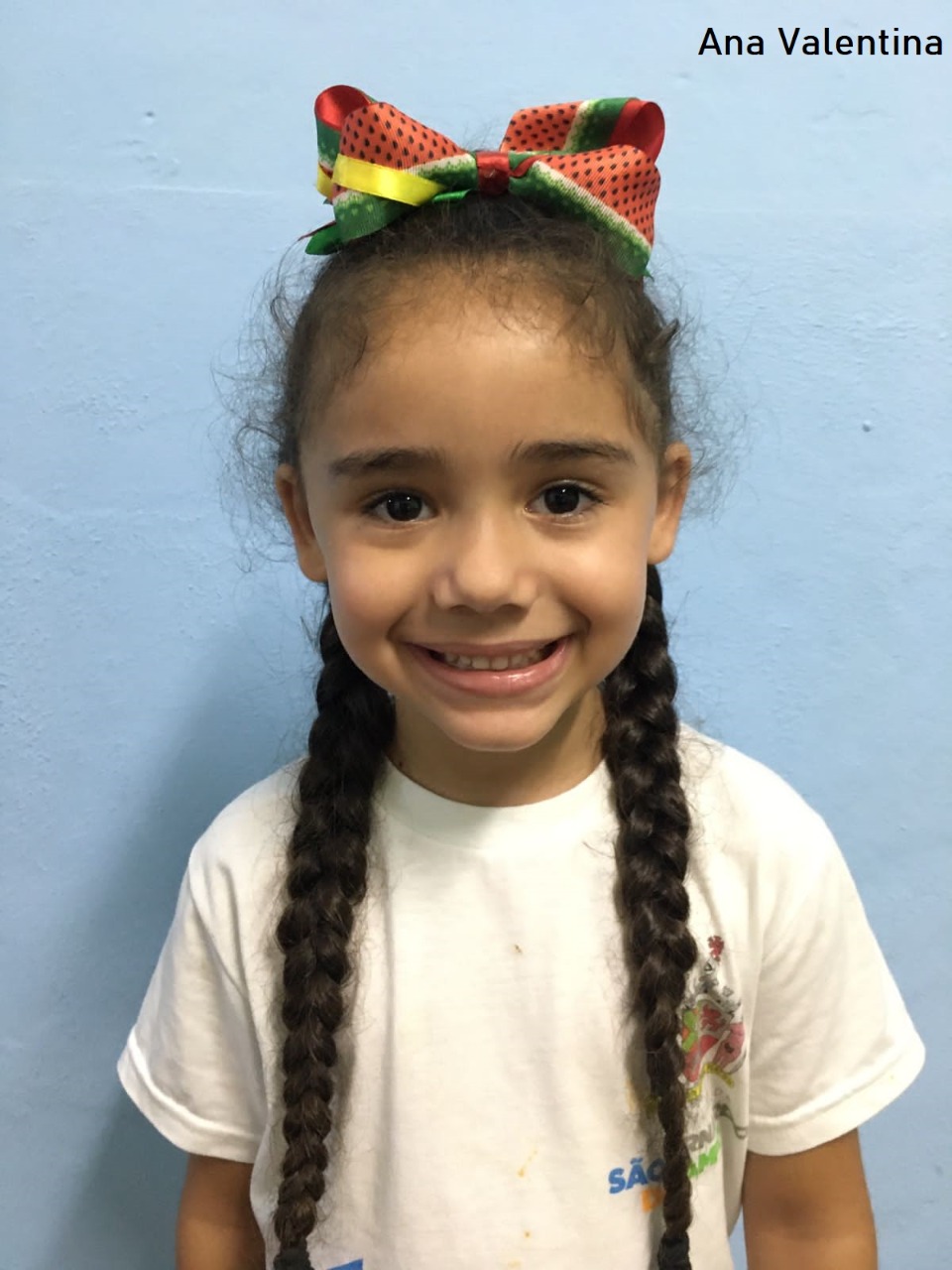 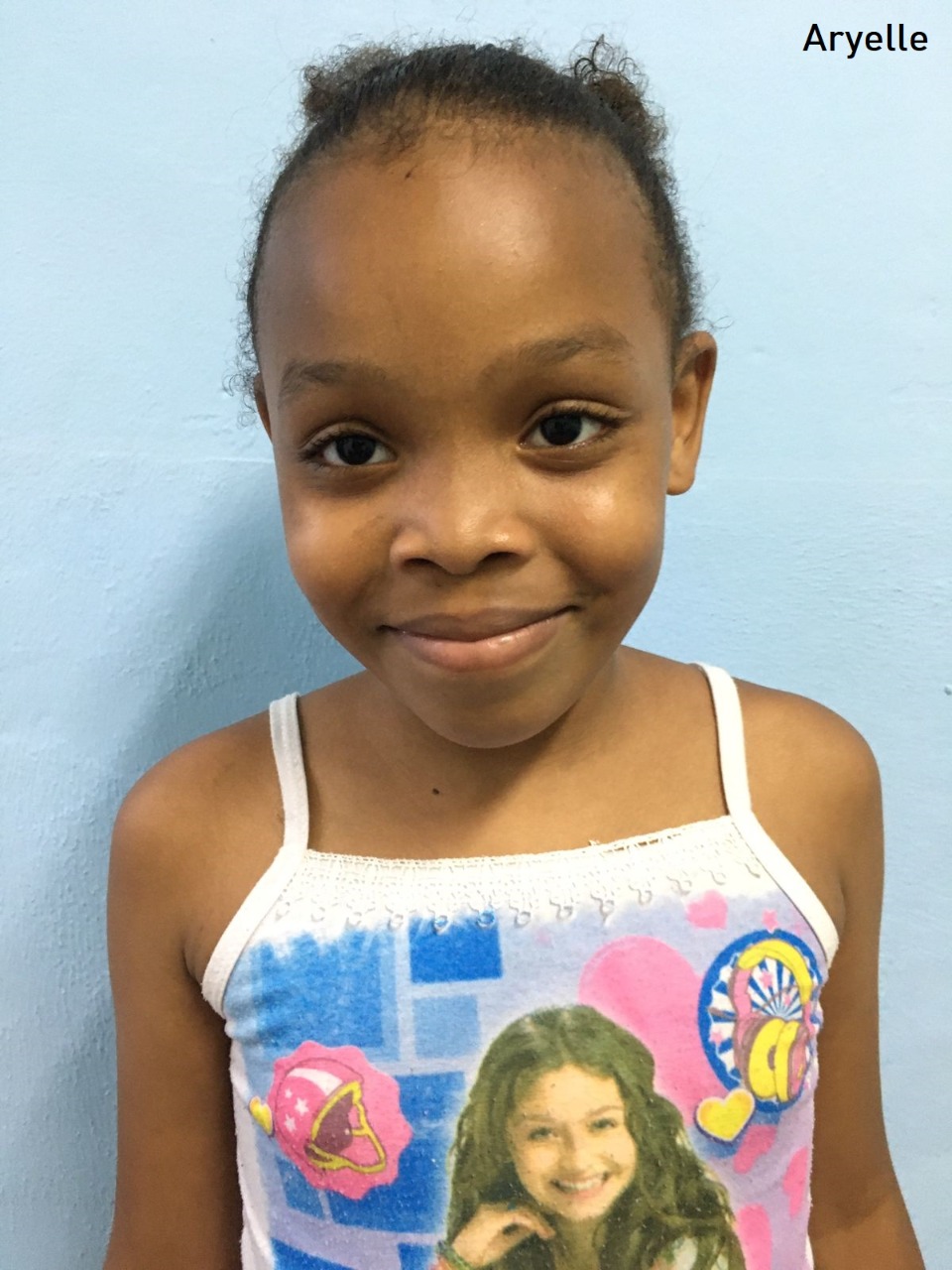 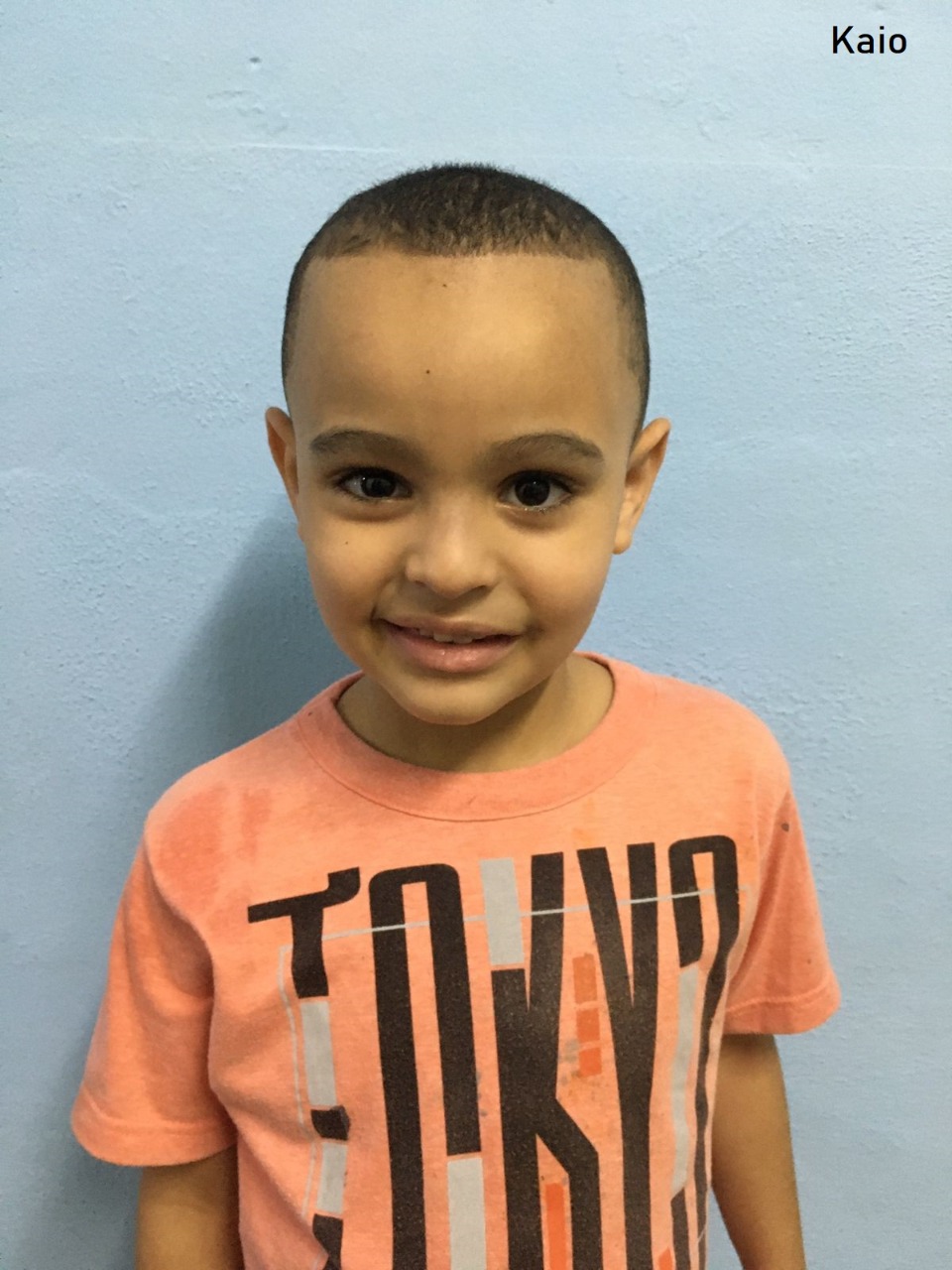 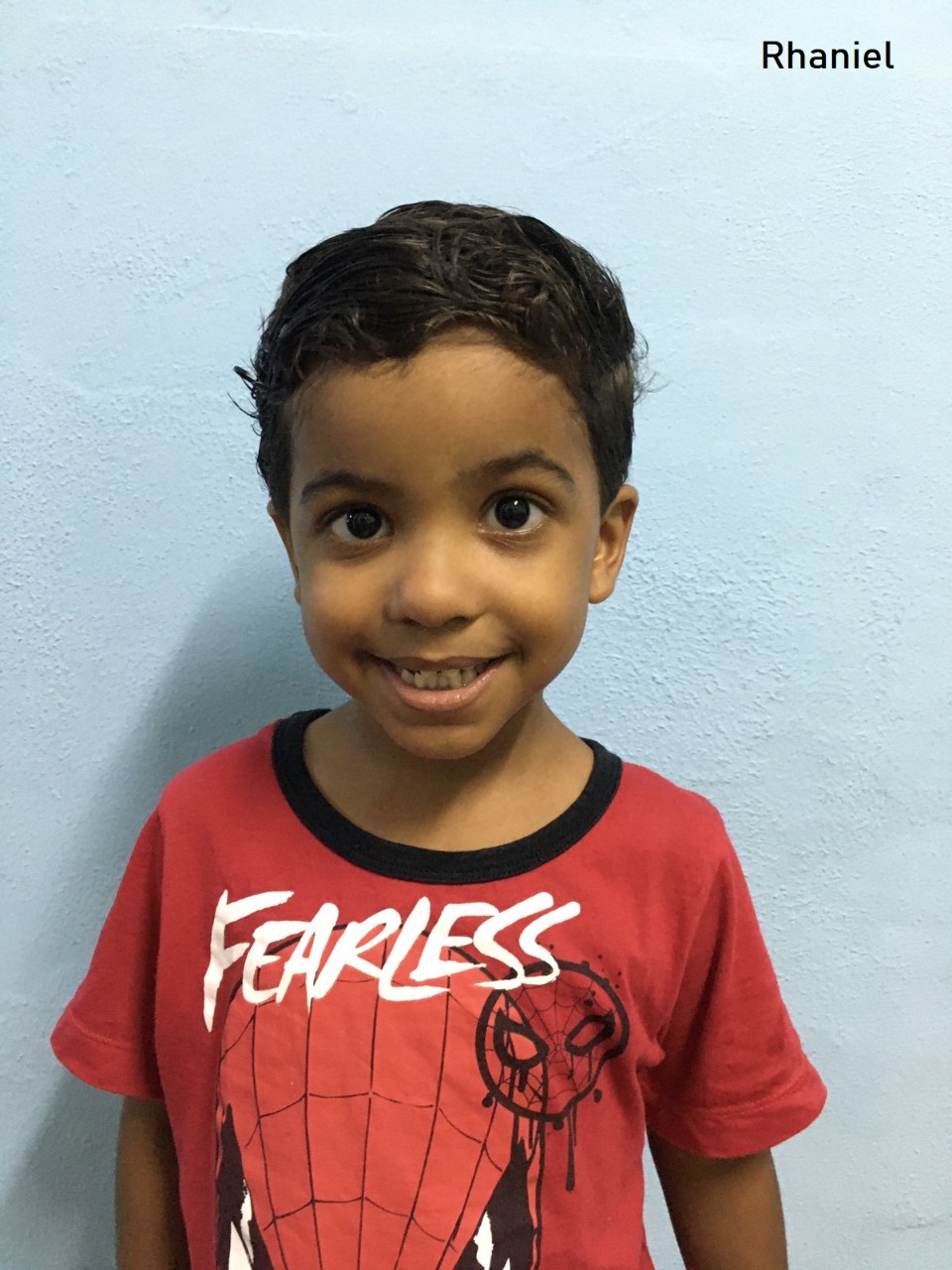 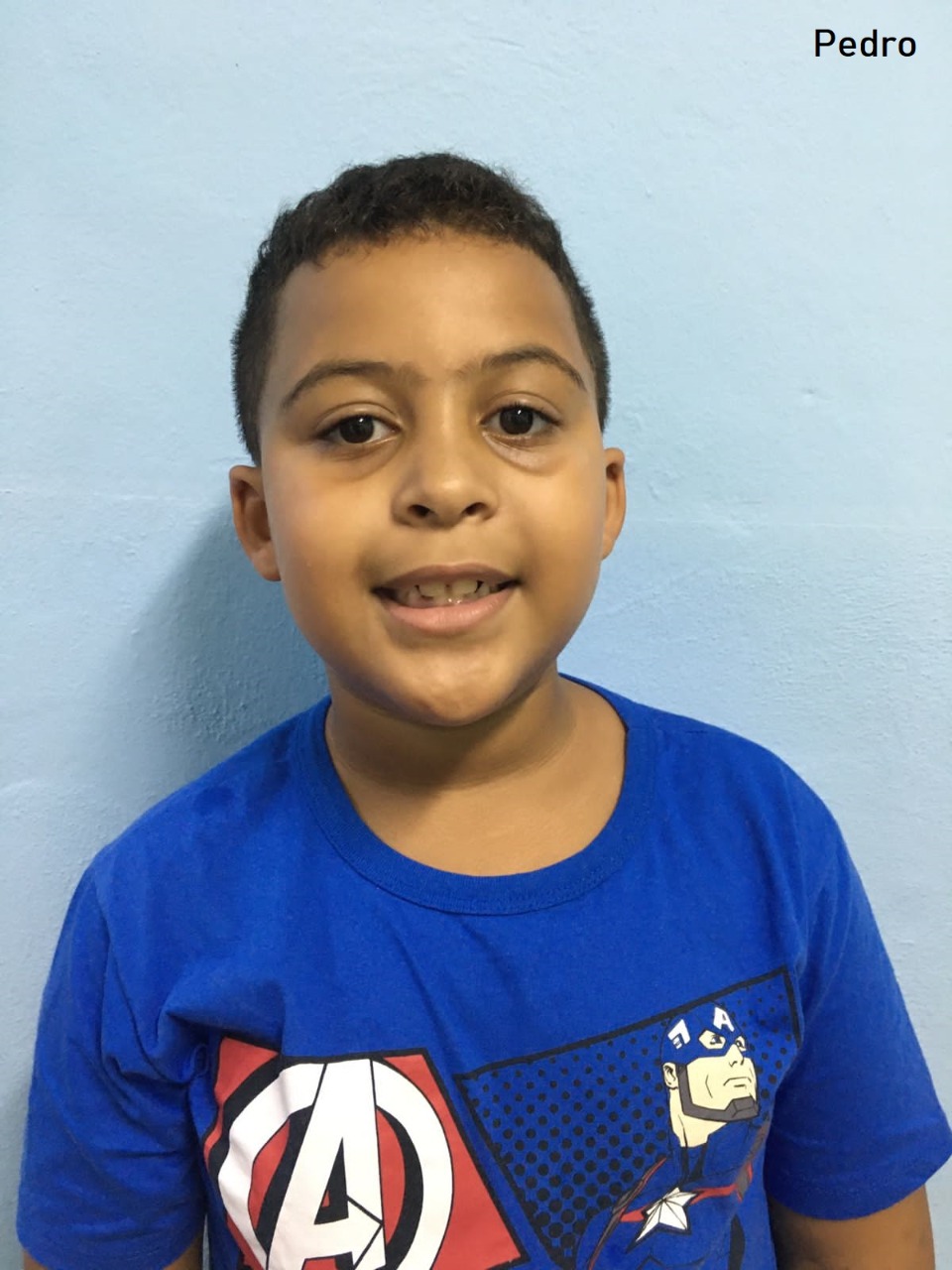 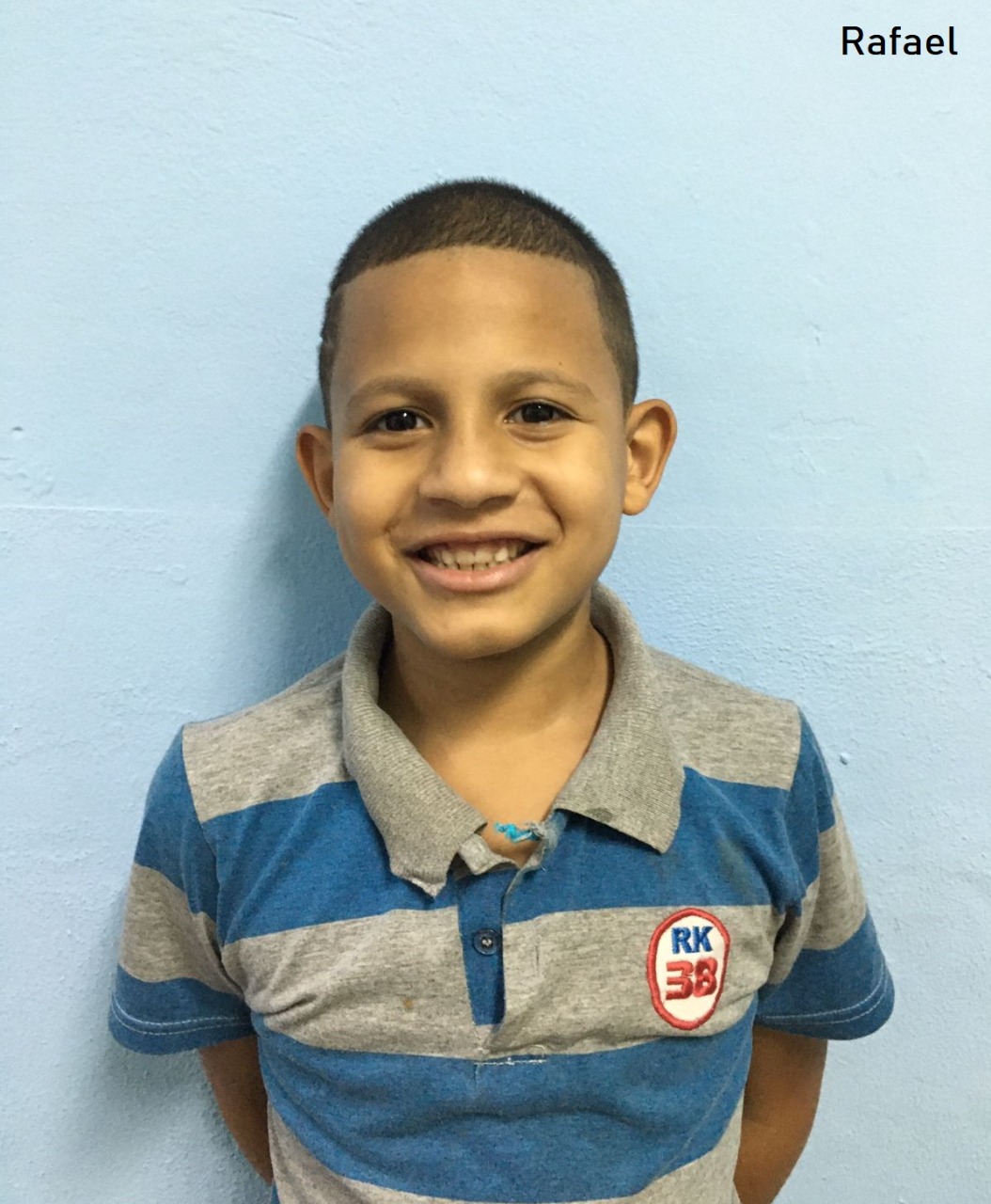 Conheça os nossos Parceiros
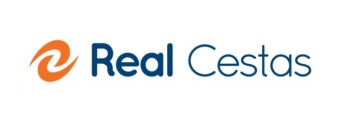 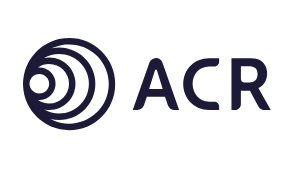 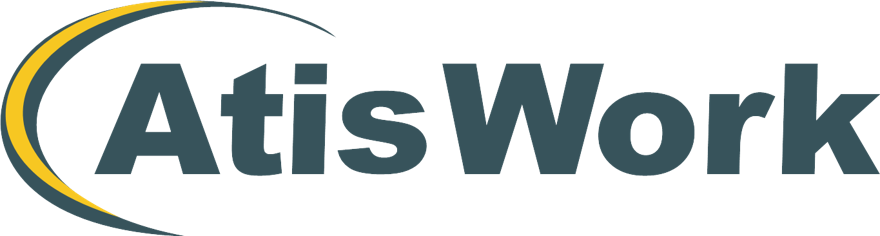 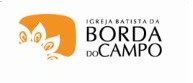 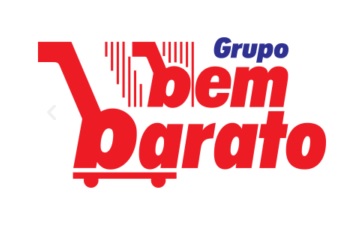 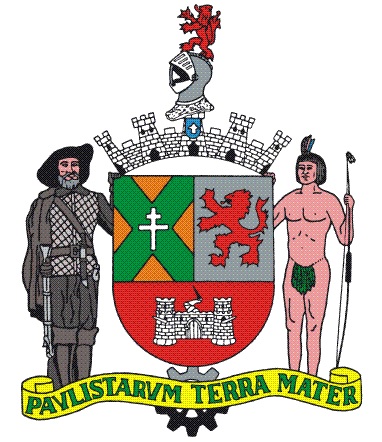 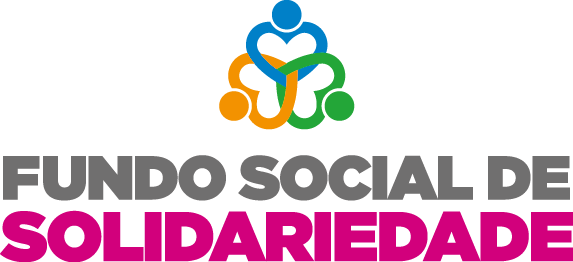 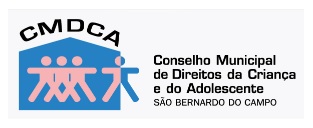 Planos para o Futuro
Unir esforços e gerar impactos positivos na sociedade
Construção da sede própria
Ofertar o serviço para Adolescentes de 15 a 18 anos
Clipping
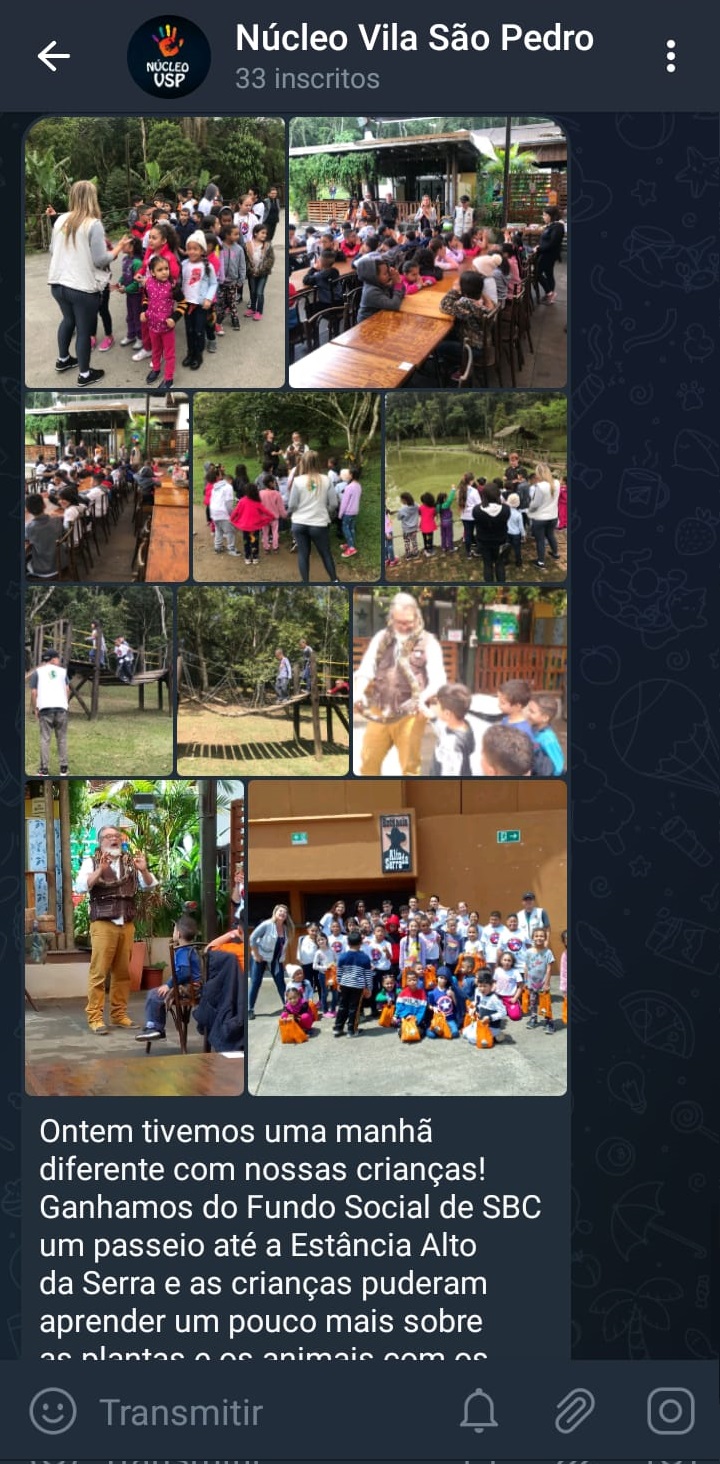 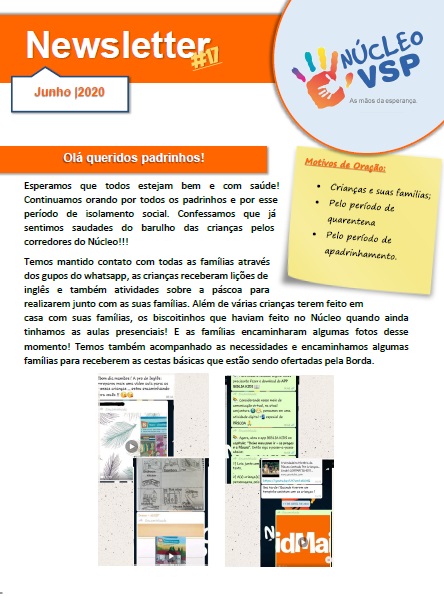 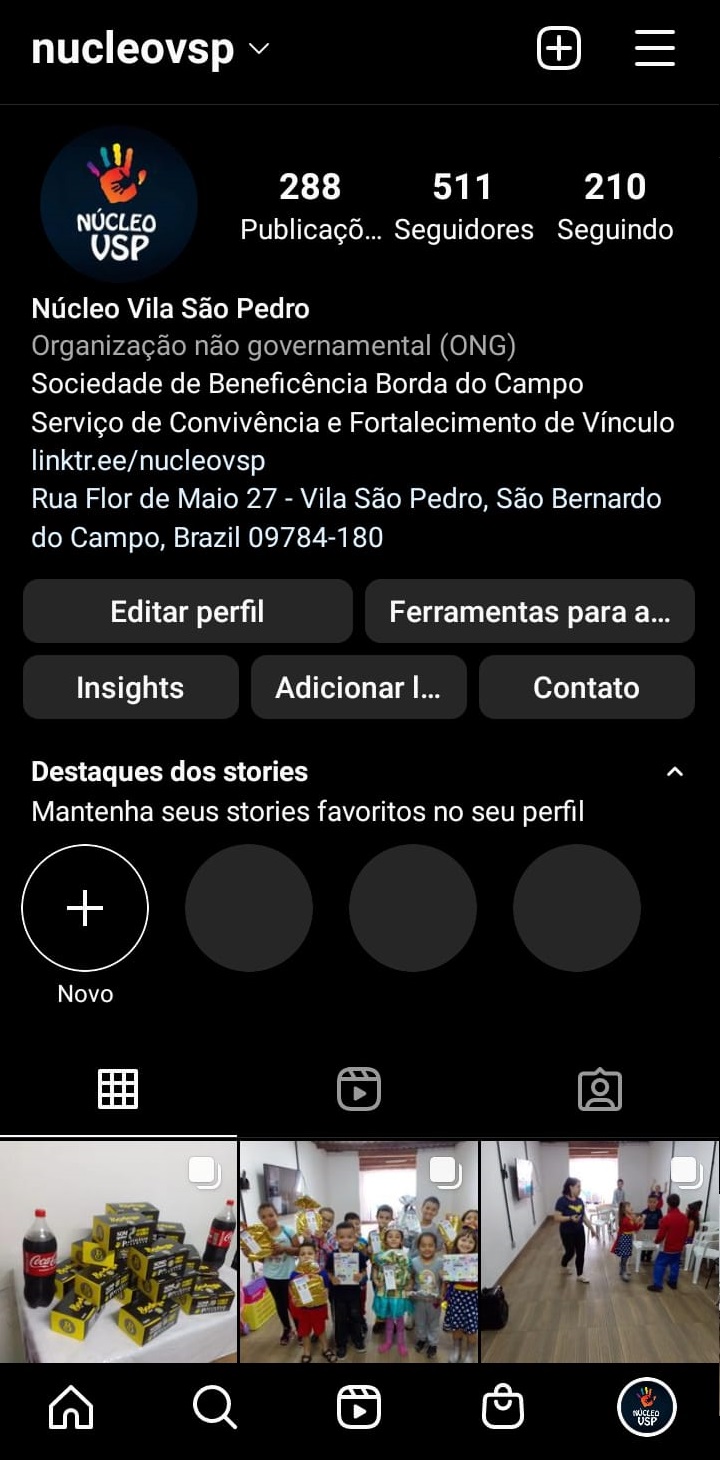 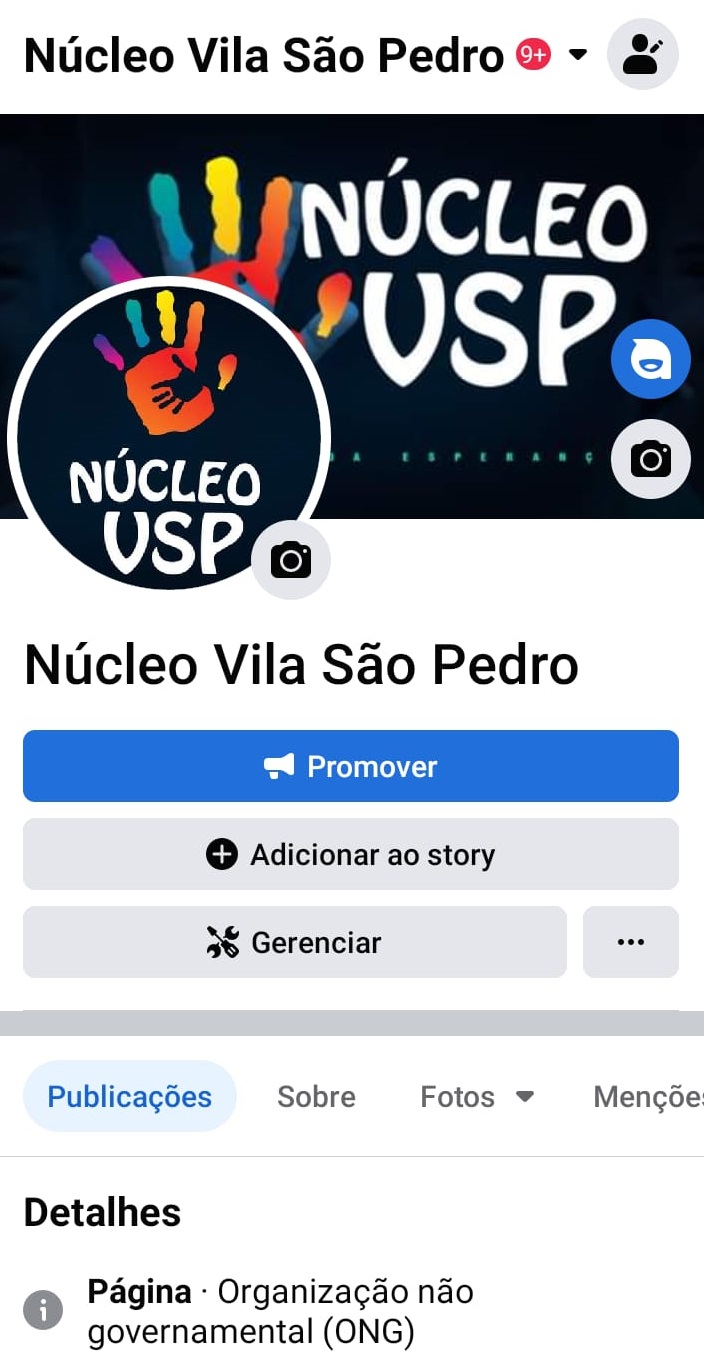 Redes sociais no facebook, instagram e telegrama, e nossa newsletter para padrinhos
Acompanhe nossas Ações
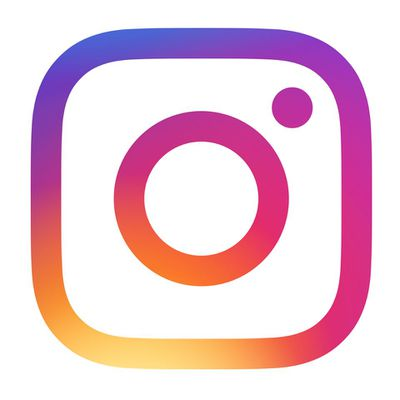 @nucleovsp
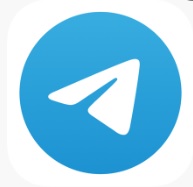 nucleovsp
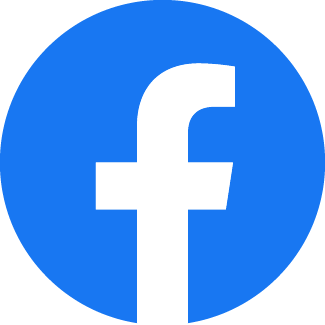 facebook.com/nucleovsp
facebook.com/sbborda
Site: www.sbborda.org.br